2021
СОВРЕМЕННЫЕ ТЕНДЕНЦИИ
В ИСПОЛЬЗОВАНИИ ГАДЖЕТОВ ДЕТЬМИ РАННЕГО И ДОШКОЛЬНОГО ВОЗРАСТА
Сиврикова Надежда Валерьевна
кандидат психологических наук
доцент кафедры 
Социальной работы, педагогики и психологии
1
Зачем исследовать медиапотребление детей?
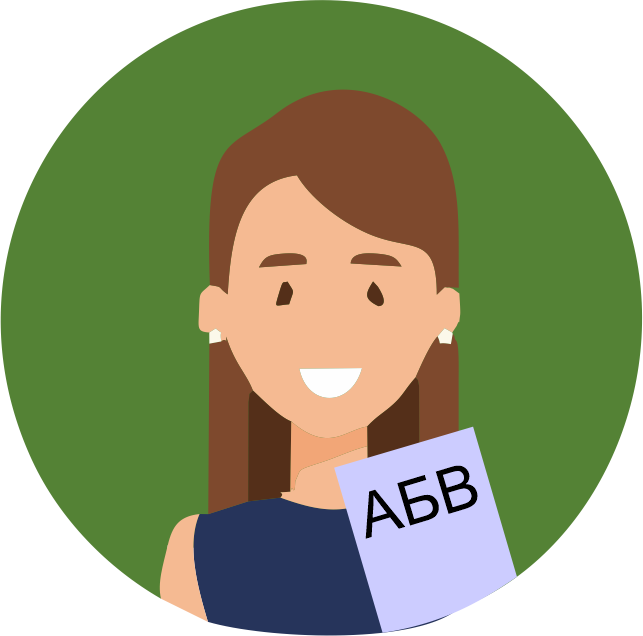 дети и мобильные технологии
дети и мобильные технологии
дети и мобильные технологии
1
Исследовательские вопросы
дети и мобильные технологии
дети и мобильные технологии
дети и мобильные технологии
2
Доля детей, пользующихся гаджетами
РОССИЯ
США
36%
41%
92%
86%
5-6 лет
1 год
дети и мобильные технологии
дети и мобильные технологии
дети и мобильные технологии
3
Доля детей, пользующихся гаджетами
ЧЕЛЯБИНСК
36%
41%
39%
4-5 лет
до 3 лет
6-8 лет
дети и мобильные технологии
дети и мобильные технологии
дети и мобильные технологии
4
Возраст приобщения к гаджетам
25%
37%
После 3 лет
до 3 лет
дети и мобильные технологии
дети и мобильные технологии
дети и мобильные технологии
5
Виды цифровых устройств
%
%
%
%
дети и мобильные технологии
дети и мобильные технологии
дети и мобильные технологии
6
Виды цифровых устройств
дети и мобильные технологии
дети и мобильные технологии
дети и мобильные технологии
7
Для чего дети используют гаджеты?
дети и мобильные технологии
дети и мобильные технологии
дети и мобильные технологии
8
Риски использования гаджетов детьми
ПРОБЛЕМЫ С ФИЗИЧЕСКИМ ЗДОРОВЬЕМ
ПРОБЛЕМЫ С ПСИХИЧЕСКИМ ЗДОРОВЬЕМ
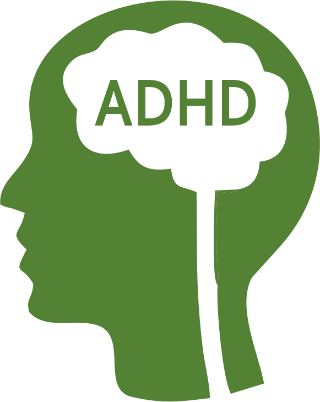 дети и мобильные технологии
дети и мобильные технологии
дети и мобильные технологии
9
Преимущества использования гаджетов детьми
МОТИВАЦИЯ К ФОРМИРОВАНИЮ НАВЫКОВ
ОРИЕНТИРОВКА В ИНФОРМАЦИОННЫХ ПОТОКАХ, МНОГОЗАДАЧНОСТЬ
дети и мобильные технологии
дети и мобильные технологии
дети и мобильные технологии
10
ТЕХНОЛОГИИ VR И AR В СПЕЦИАЛЬНОМ ОБРАЗОВАНИИ
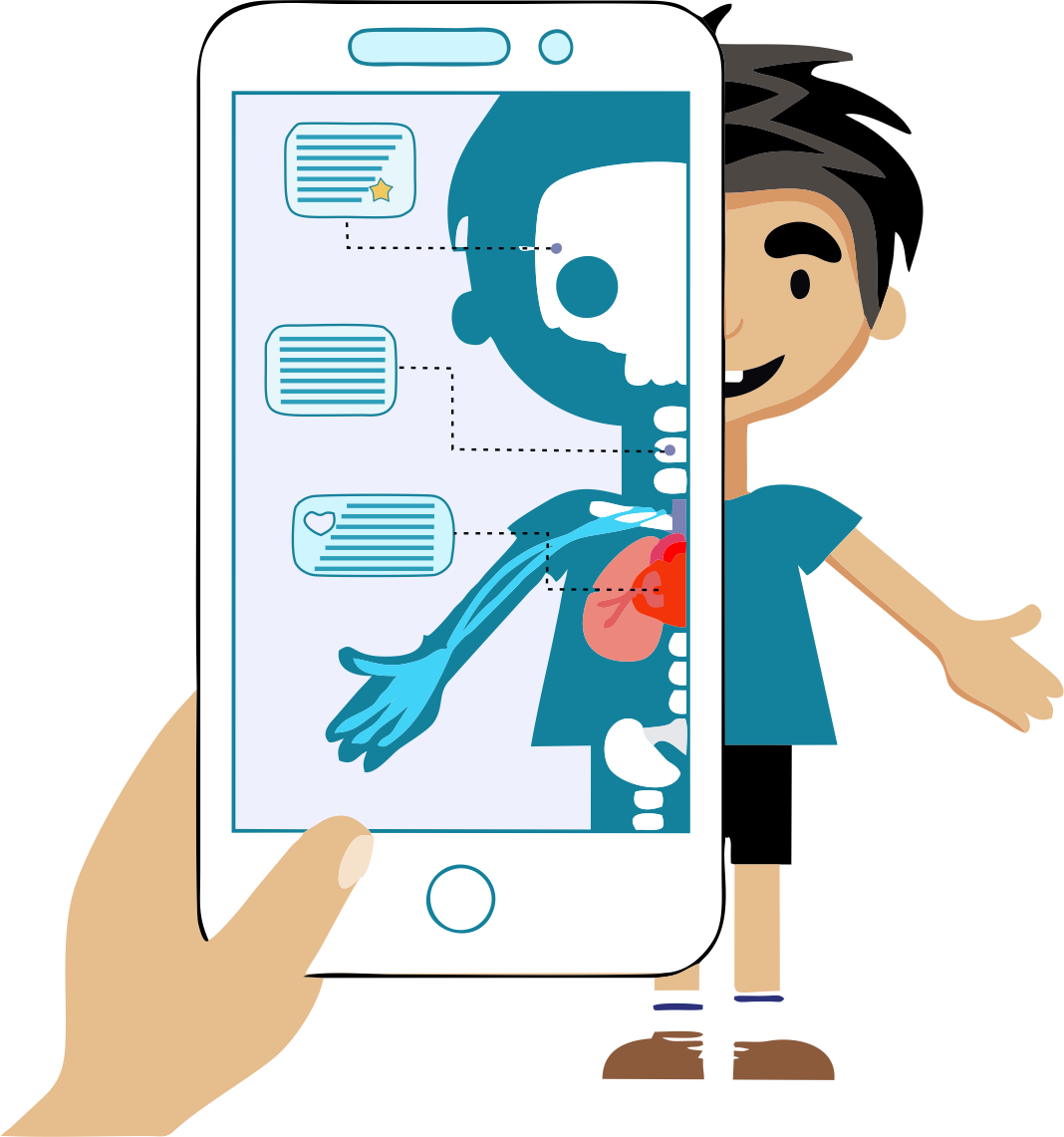 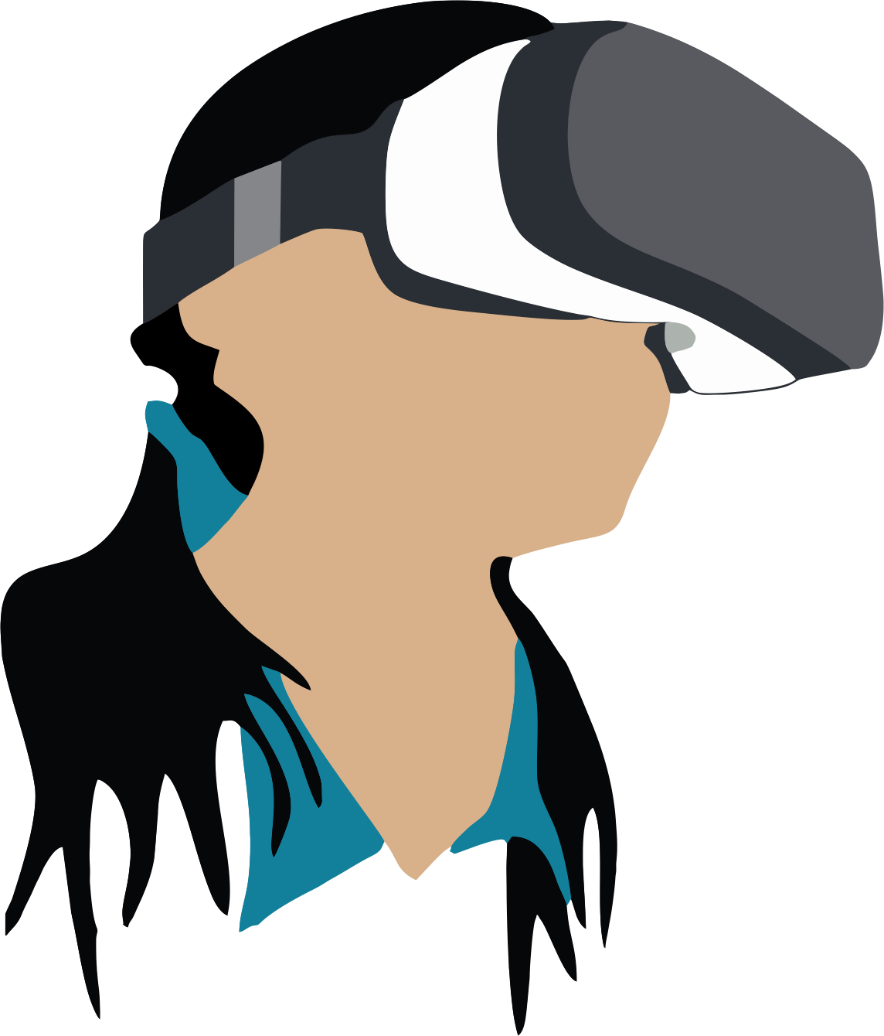 дети и мобильные технологии
дети и мобильные технологии
дети и мобильные технологии
11
СОЦИАЛЬНАЯ СРЕДА И МЕДИАТОРЫ
дети и мобильные технологии
дети и мобильные технологии
дети и мобильные технологии
12
СОЦИАЛЬНАЯ СРЕДА И МЕДИАТОРЫ
дети и мобильные технологии
дети и мобильные технологии
дети и мобильные технологии